せんりつのとくちょうを感じ取ろう
「とんび」
とんびの飛ぶようすを歌で表現しよう
「とんび」とは
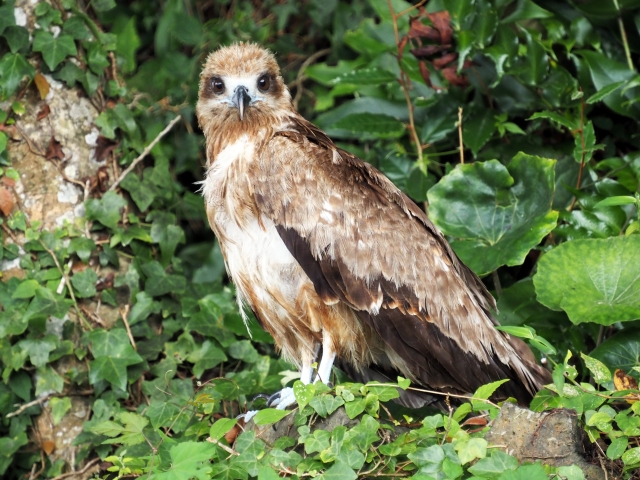 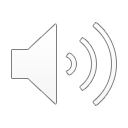 「とんび」とは
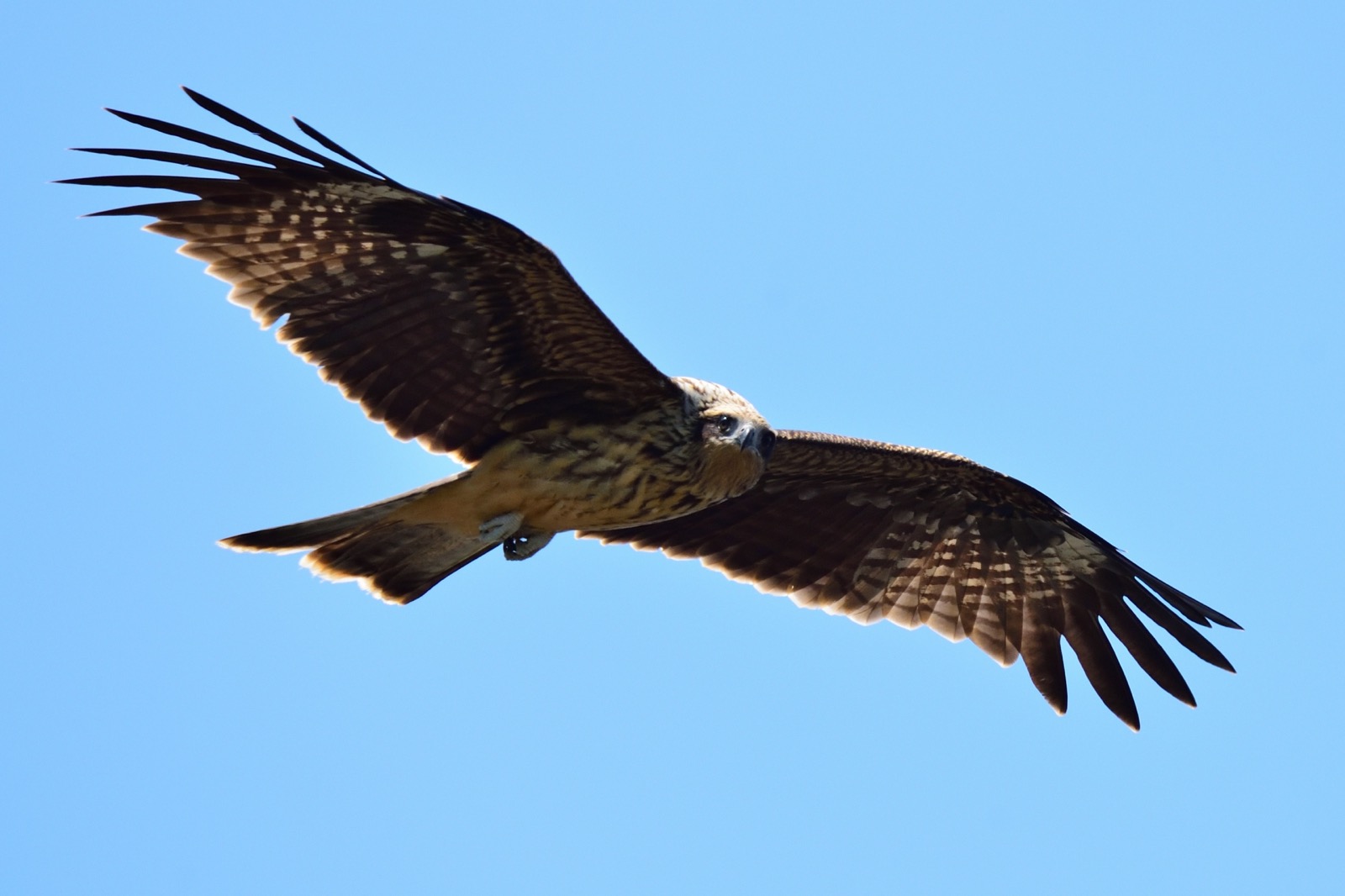 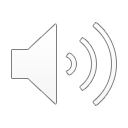 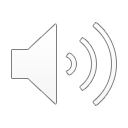 「とんび」のなぞ　その１
このうたのとんびには
「かいぬし」がいる？！
①とべとべ
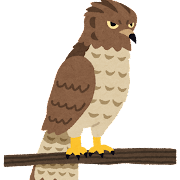 →かいぬしがとんびに
　よびかけている
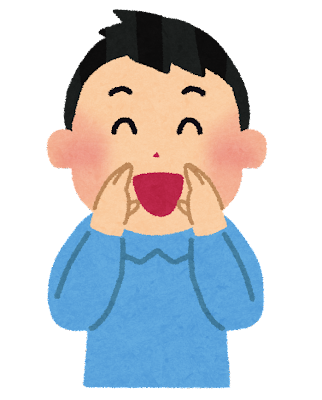 ②とぶとぶ
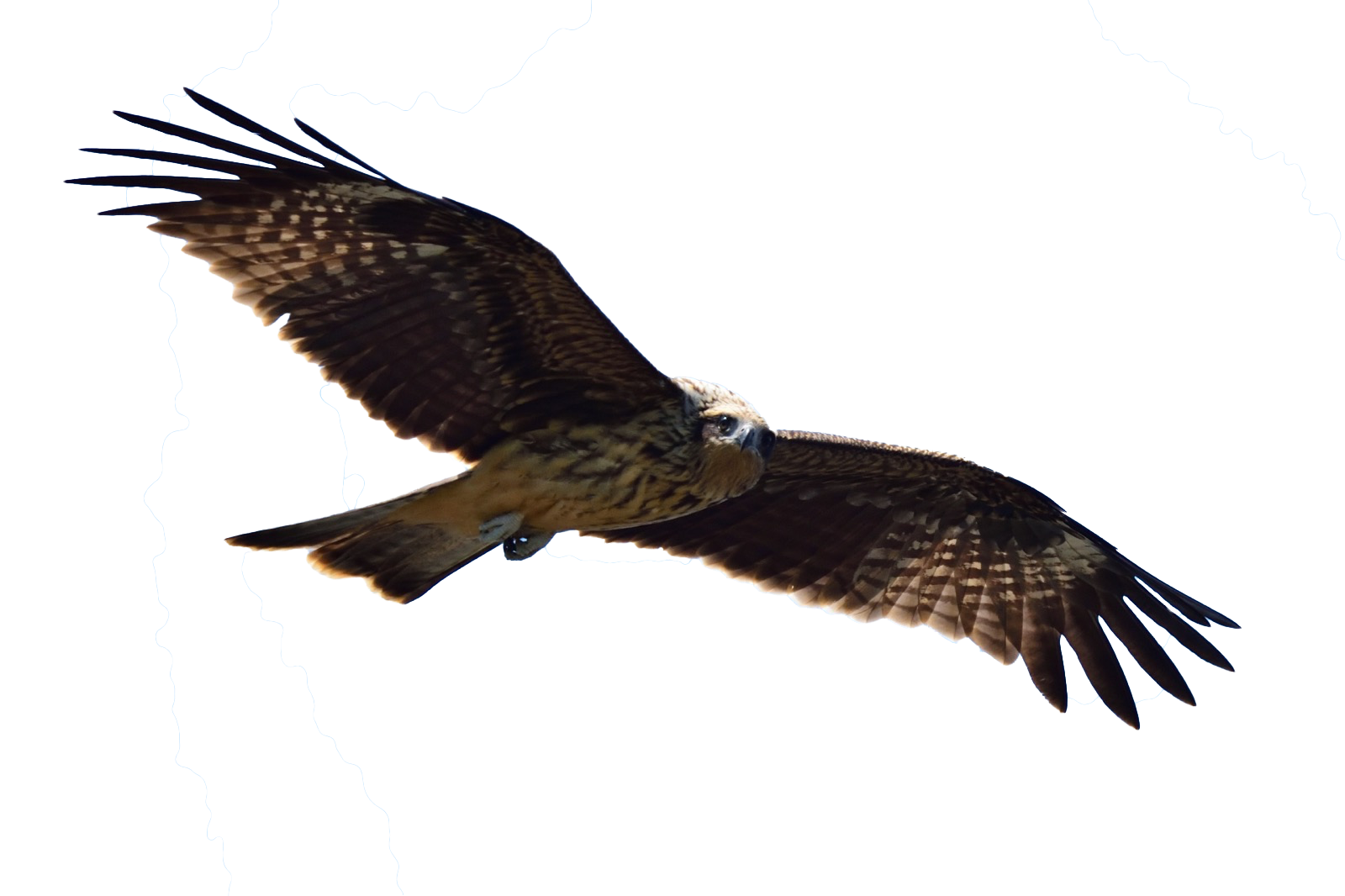 →とんびがとんでいる
　ようすを見ている
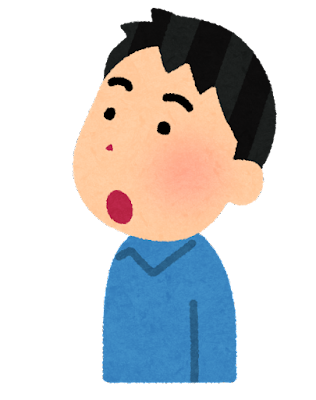 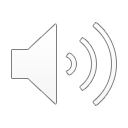 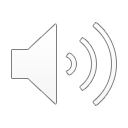 「とんび」のなぞ　その２
このうたのとんびは
「２わ」いる？！
「ピンヨロー」の歌い方を考えてみよう。
→「音の強弱」を変化させて、とんびが
　近くと遠くに“２わ”いるようすを
　歌で表げんしてみよう
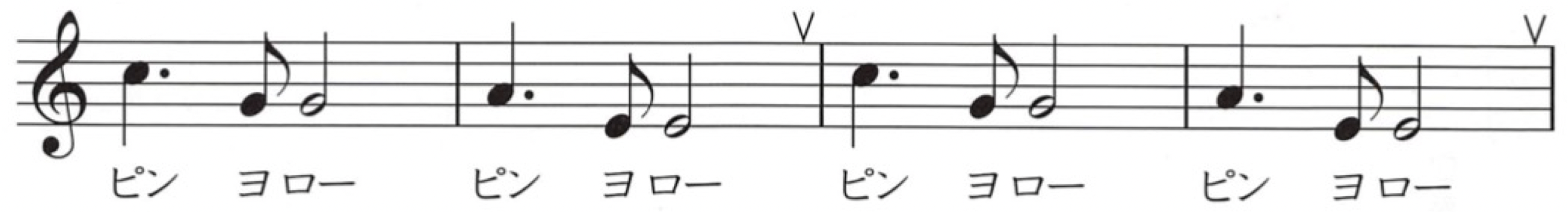 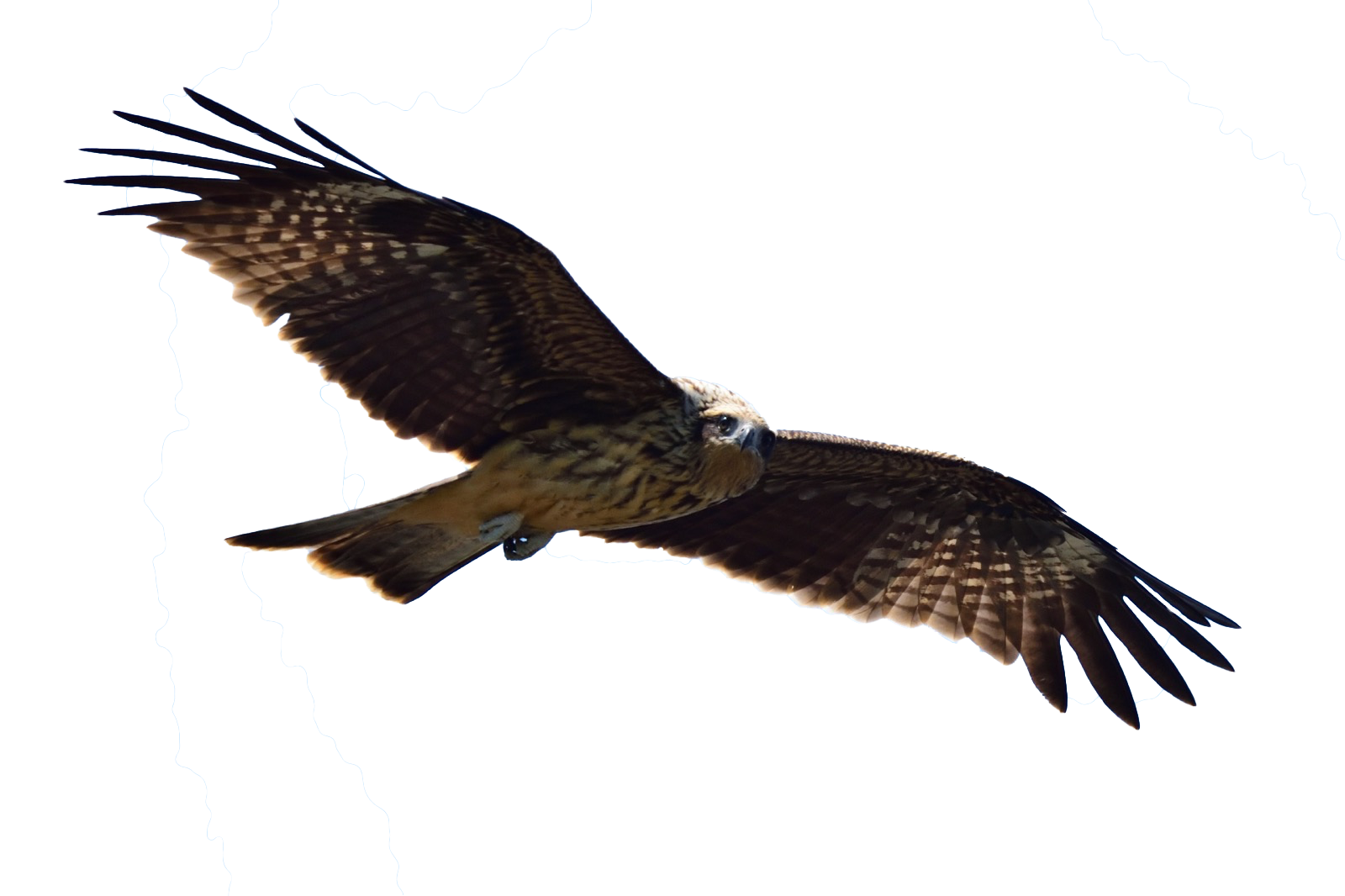 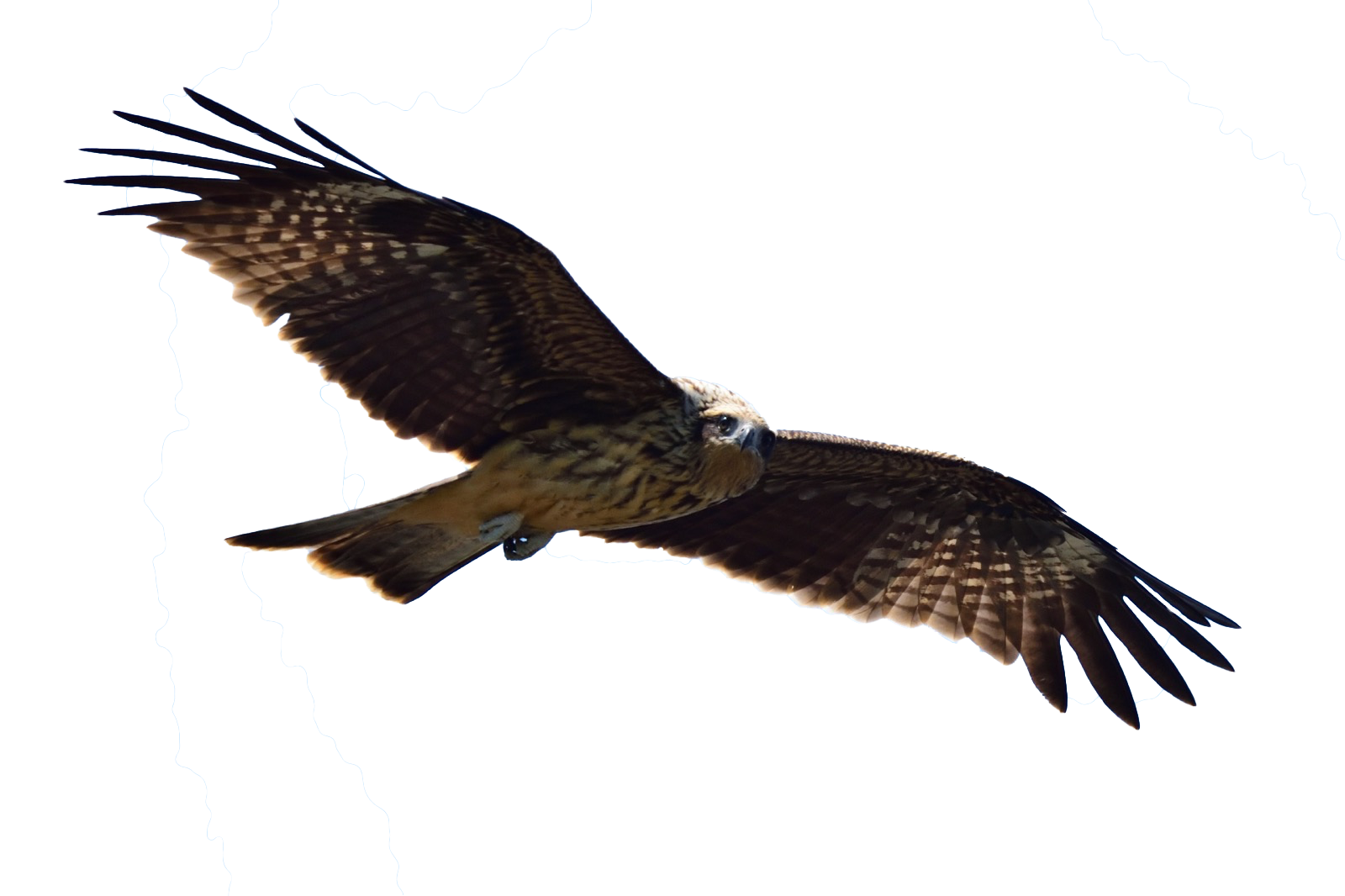 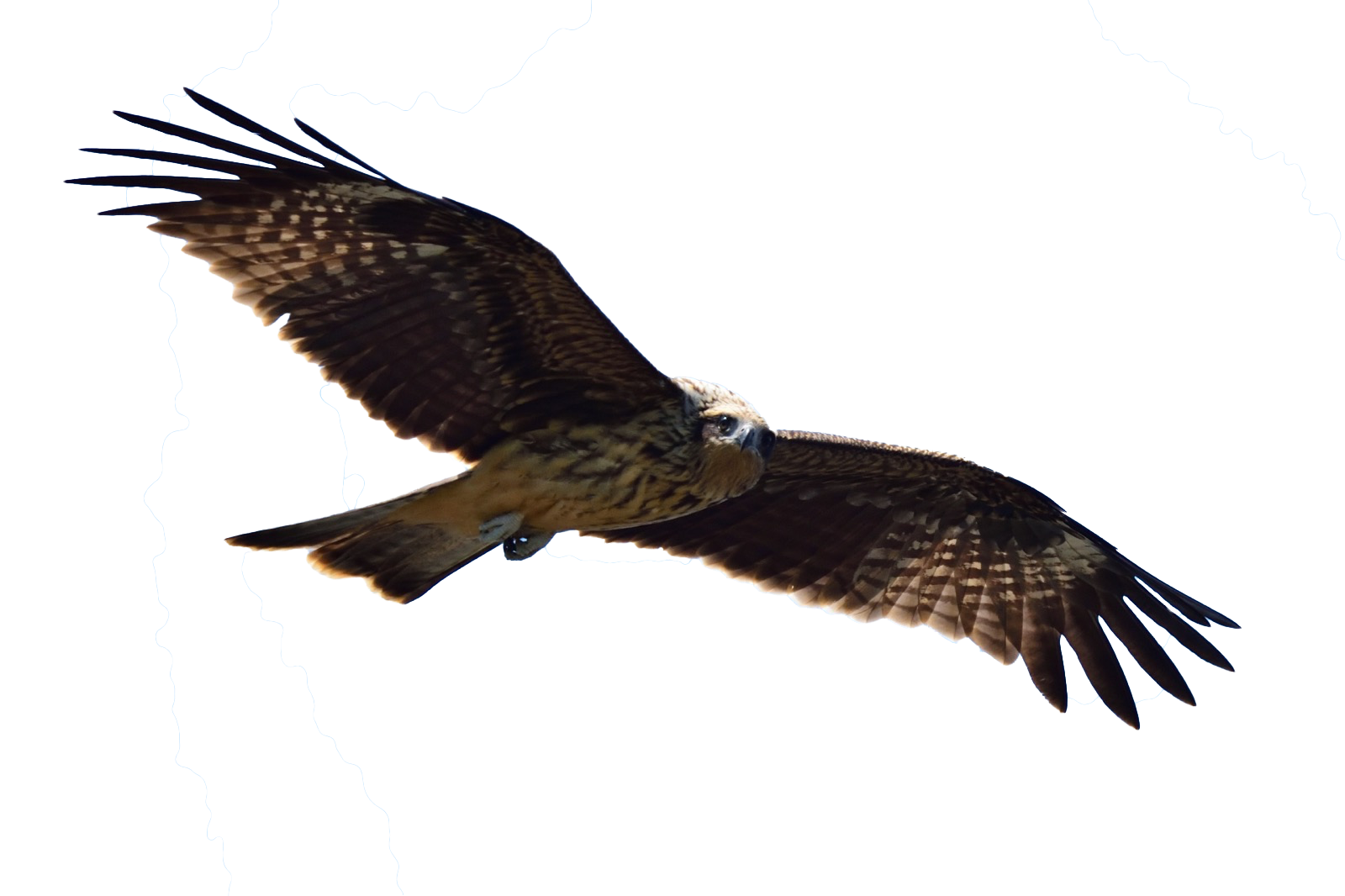 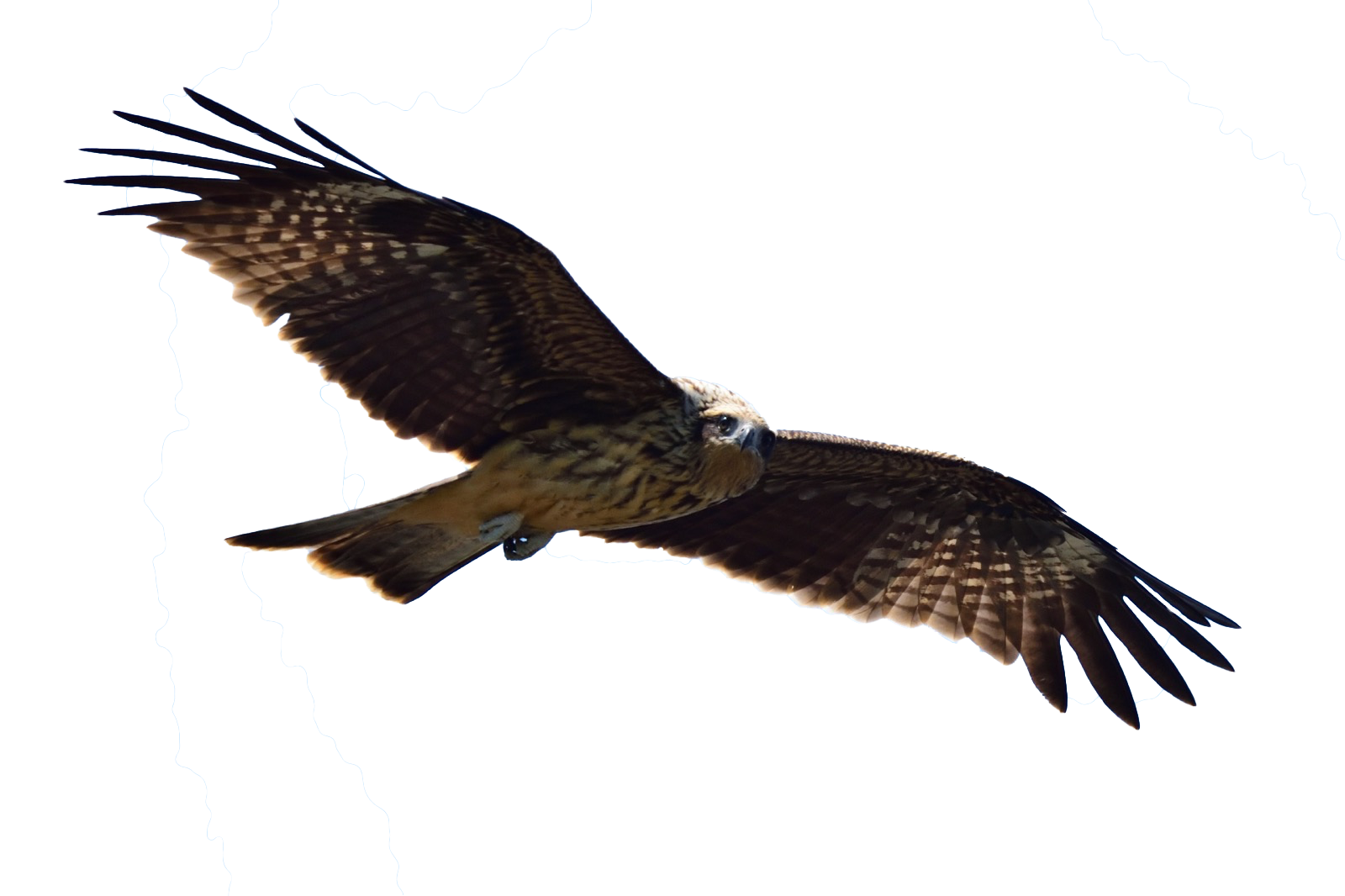 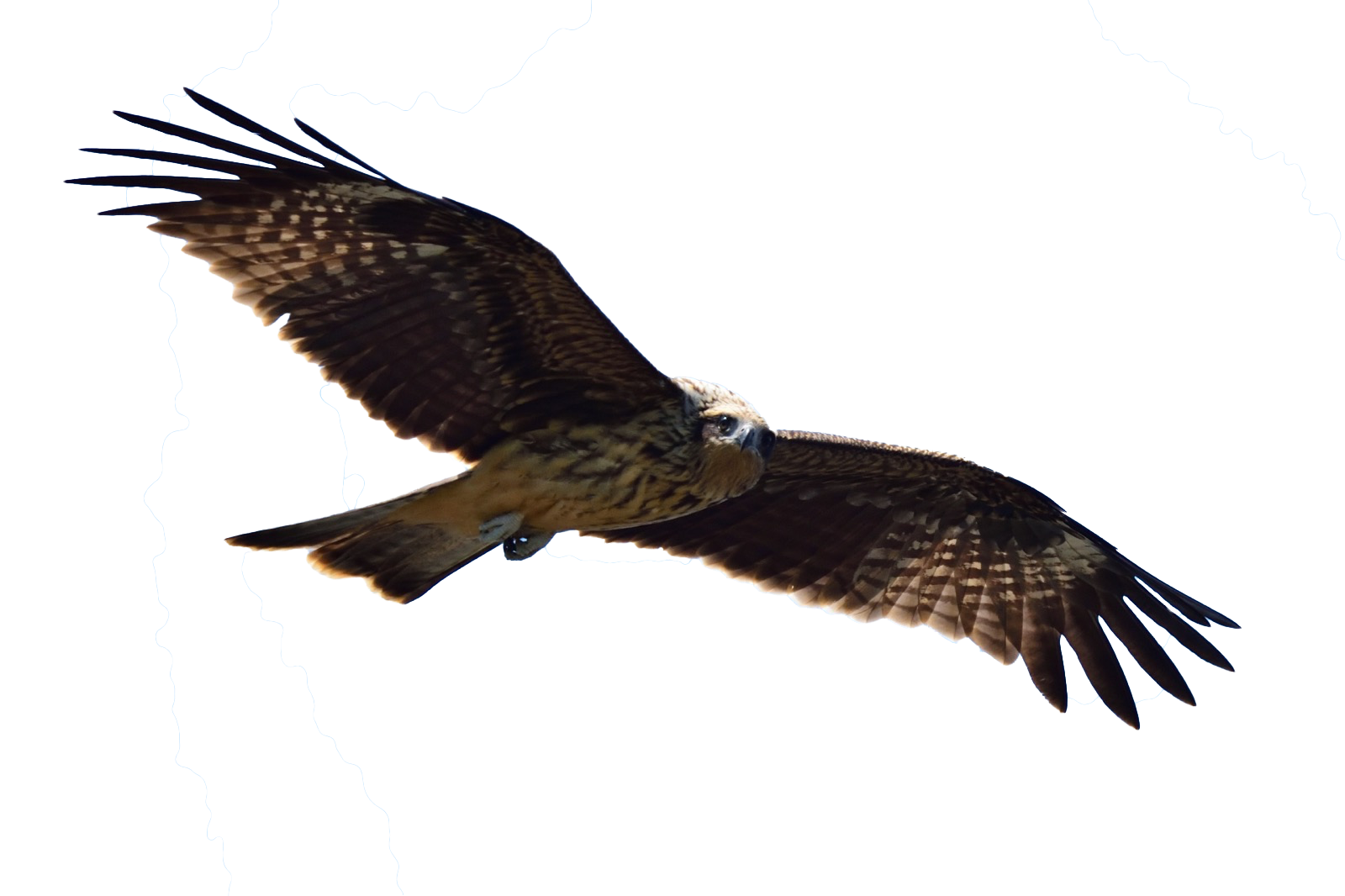 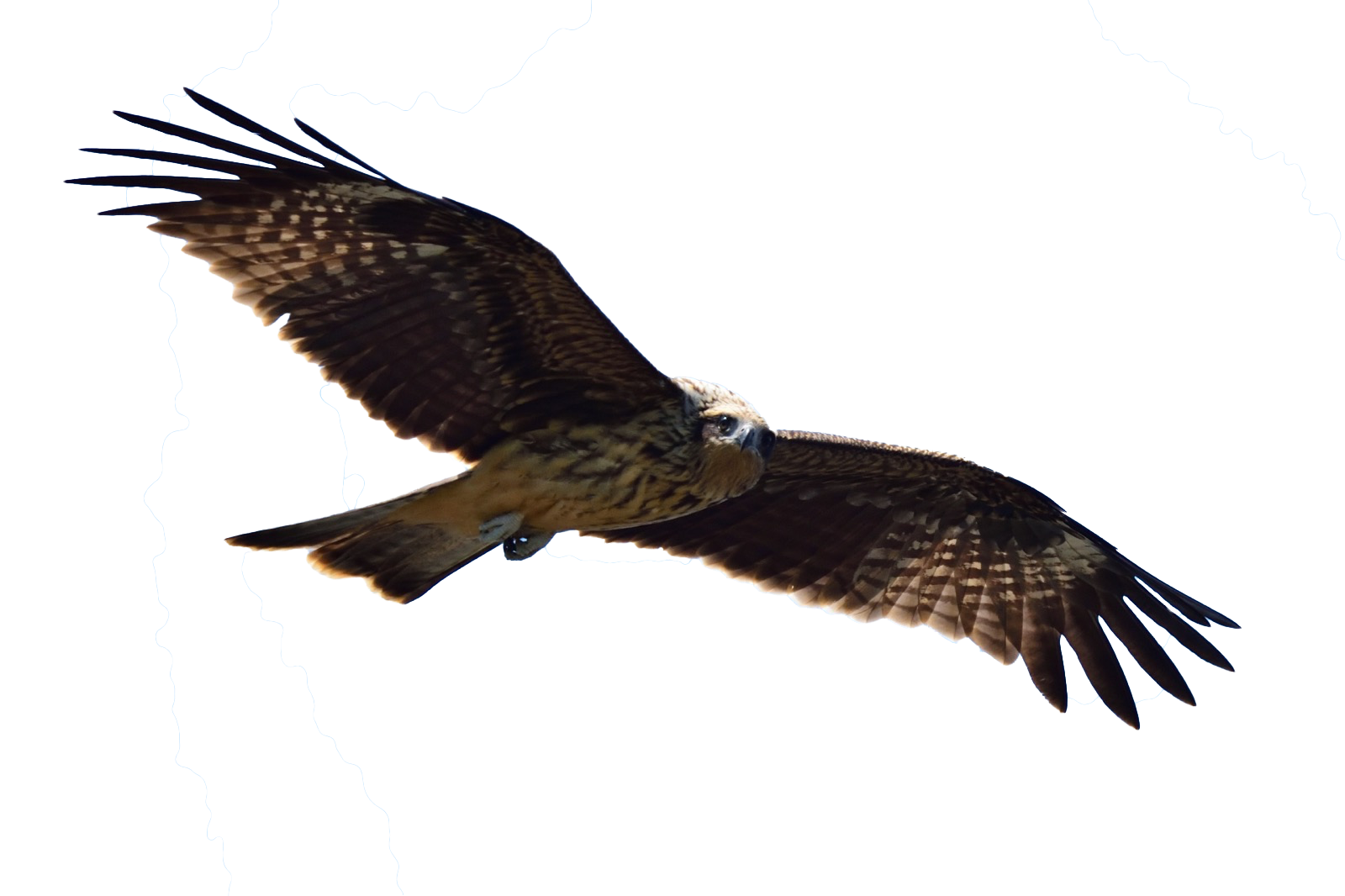 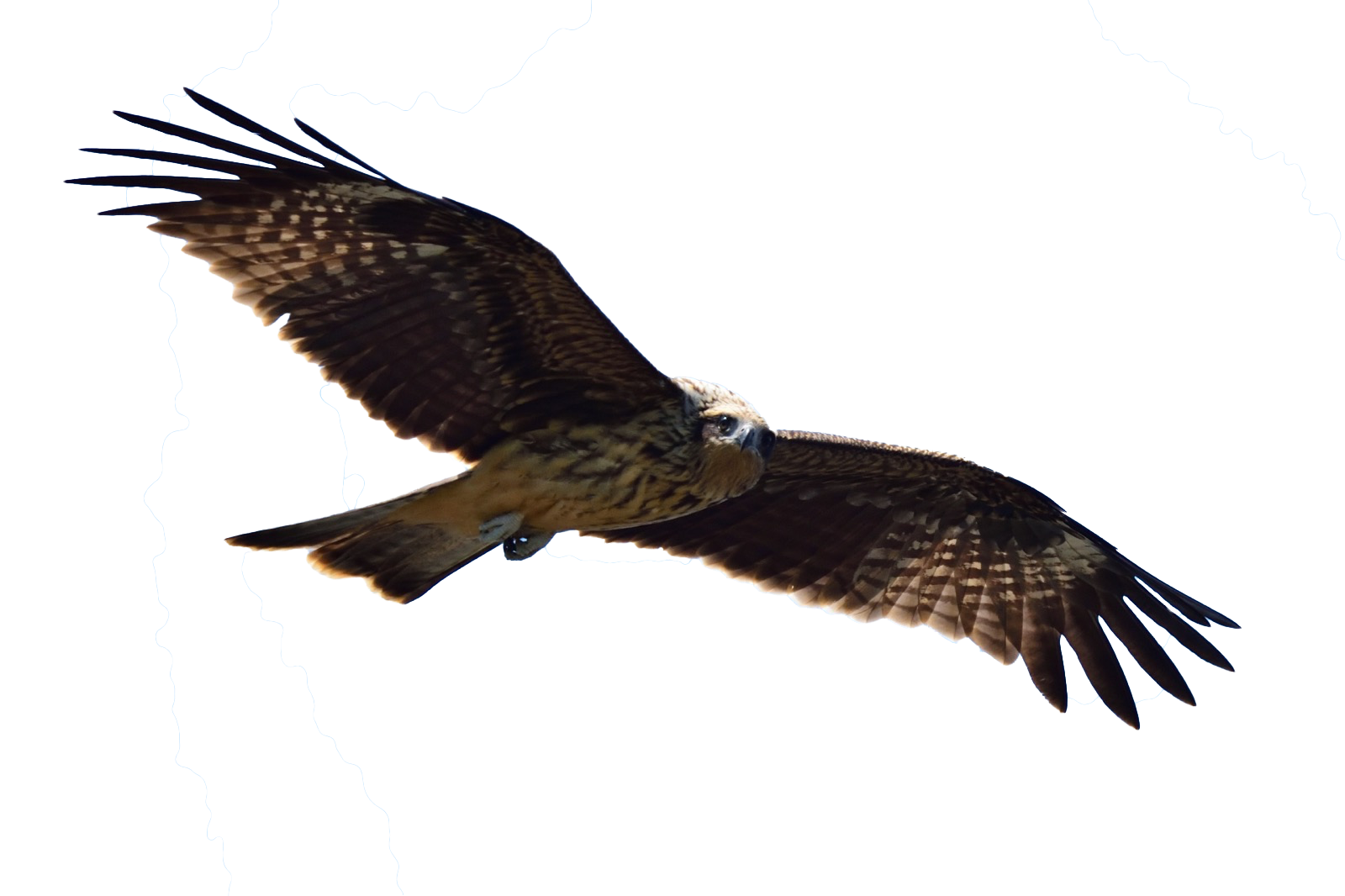 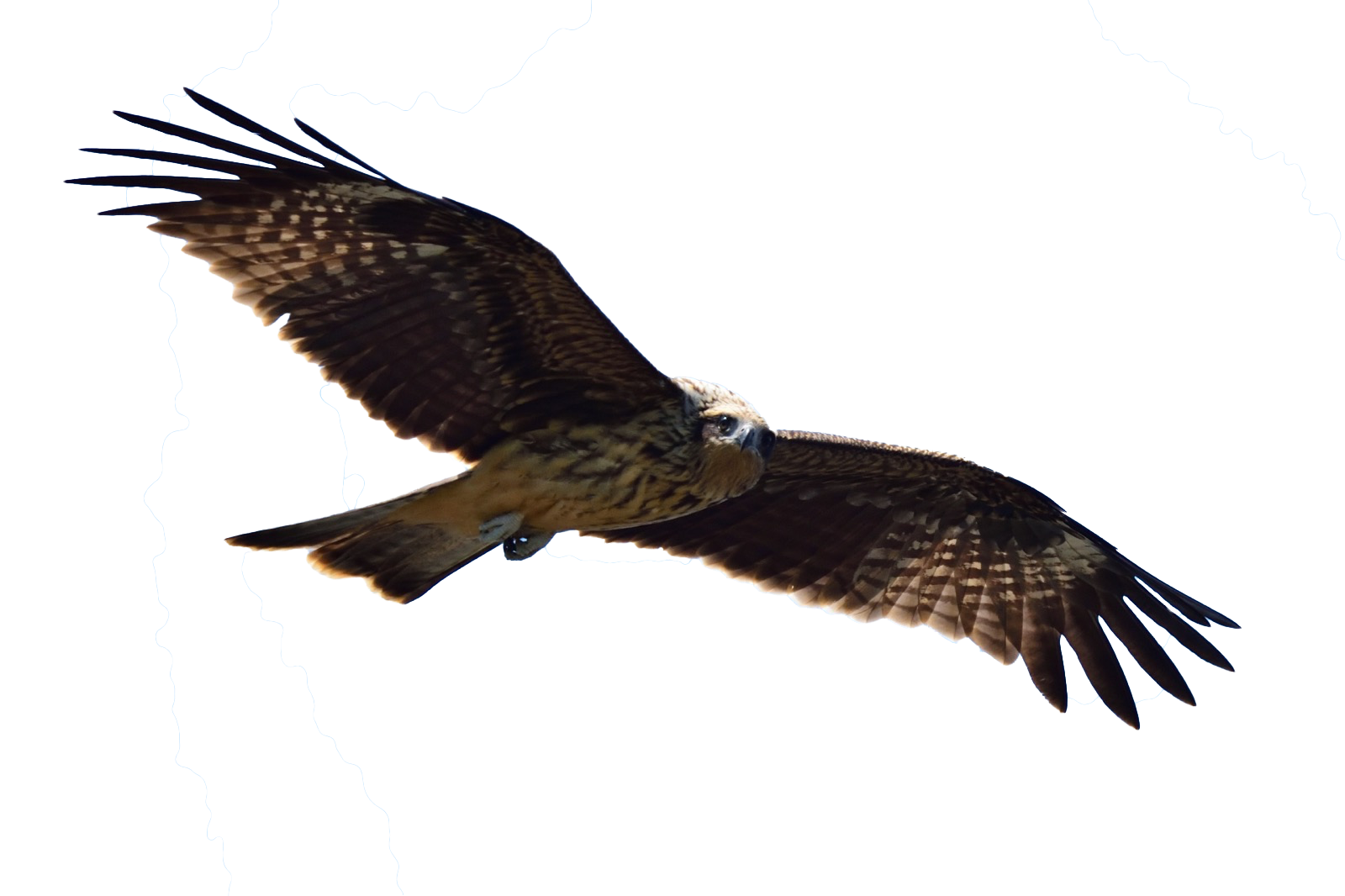 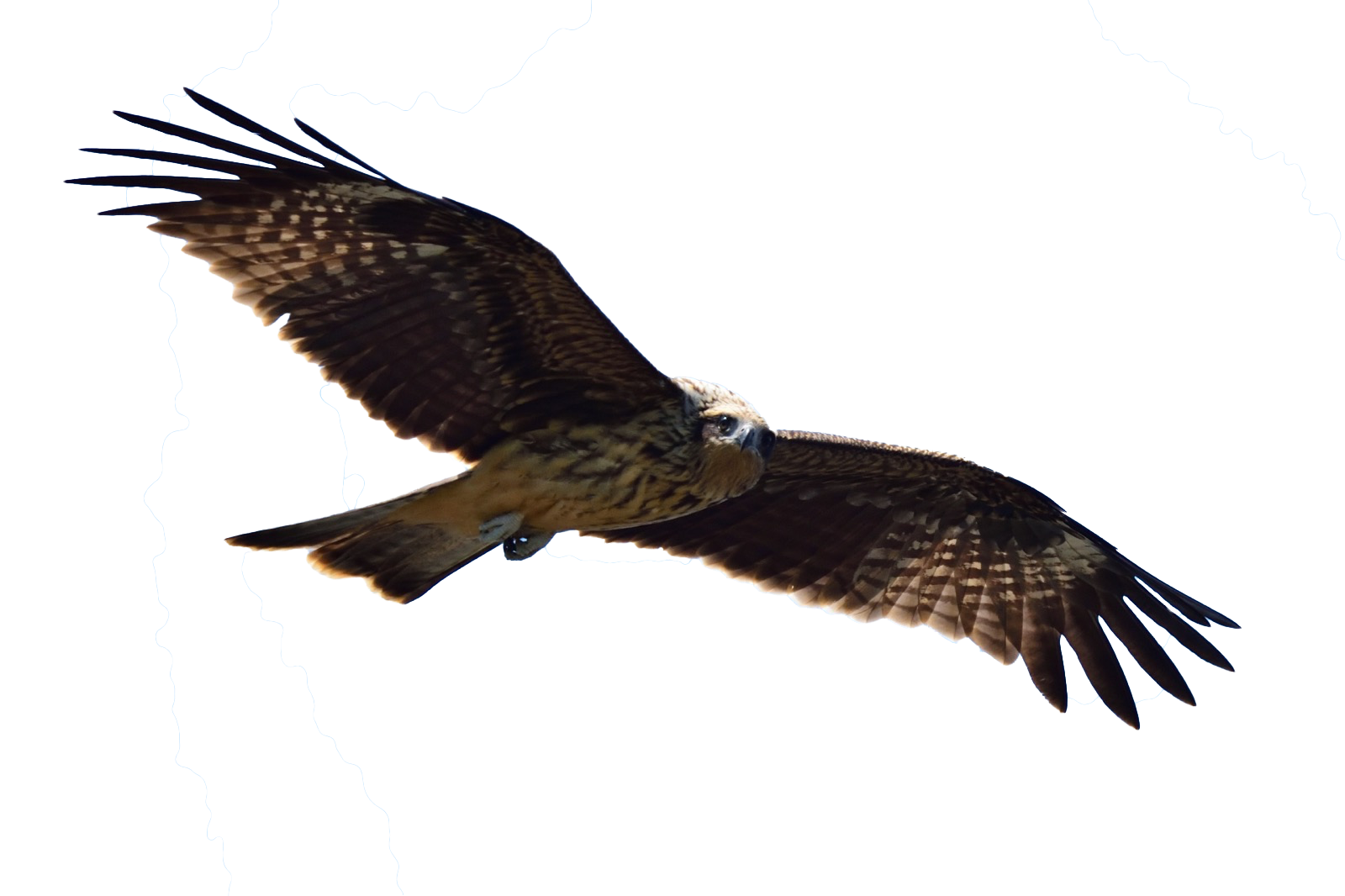 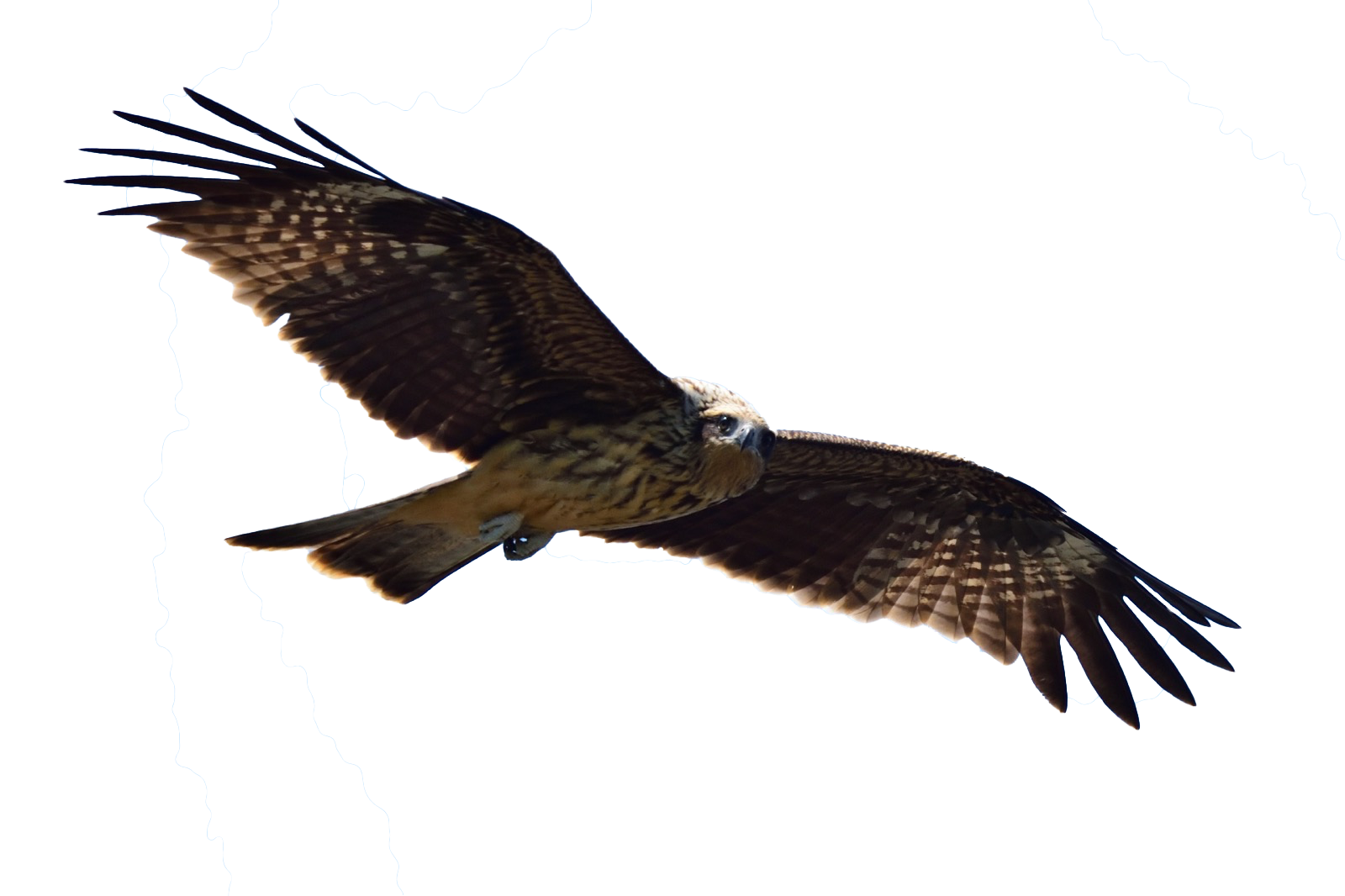 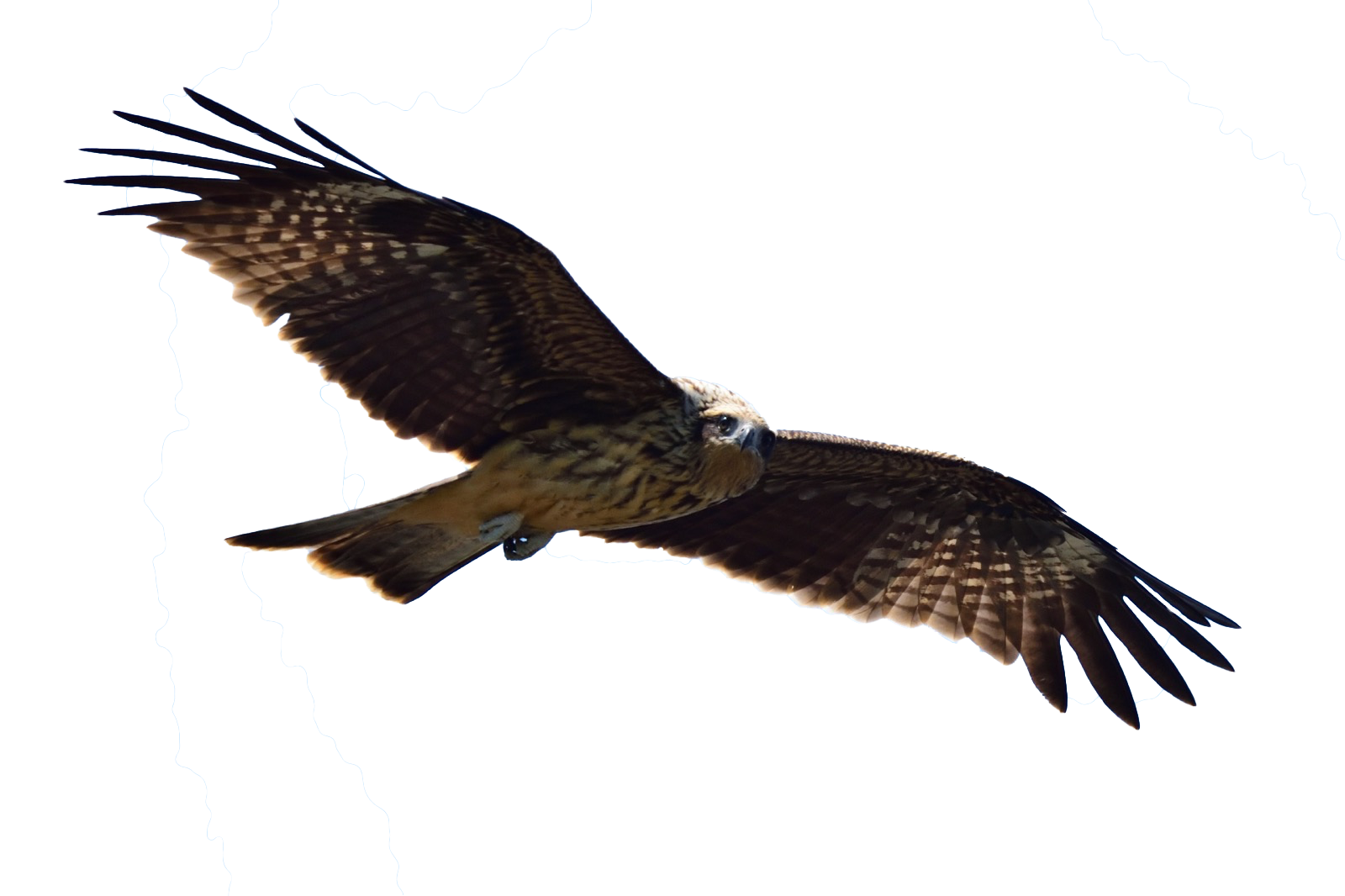 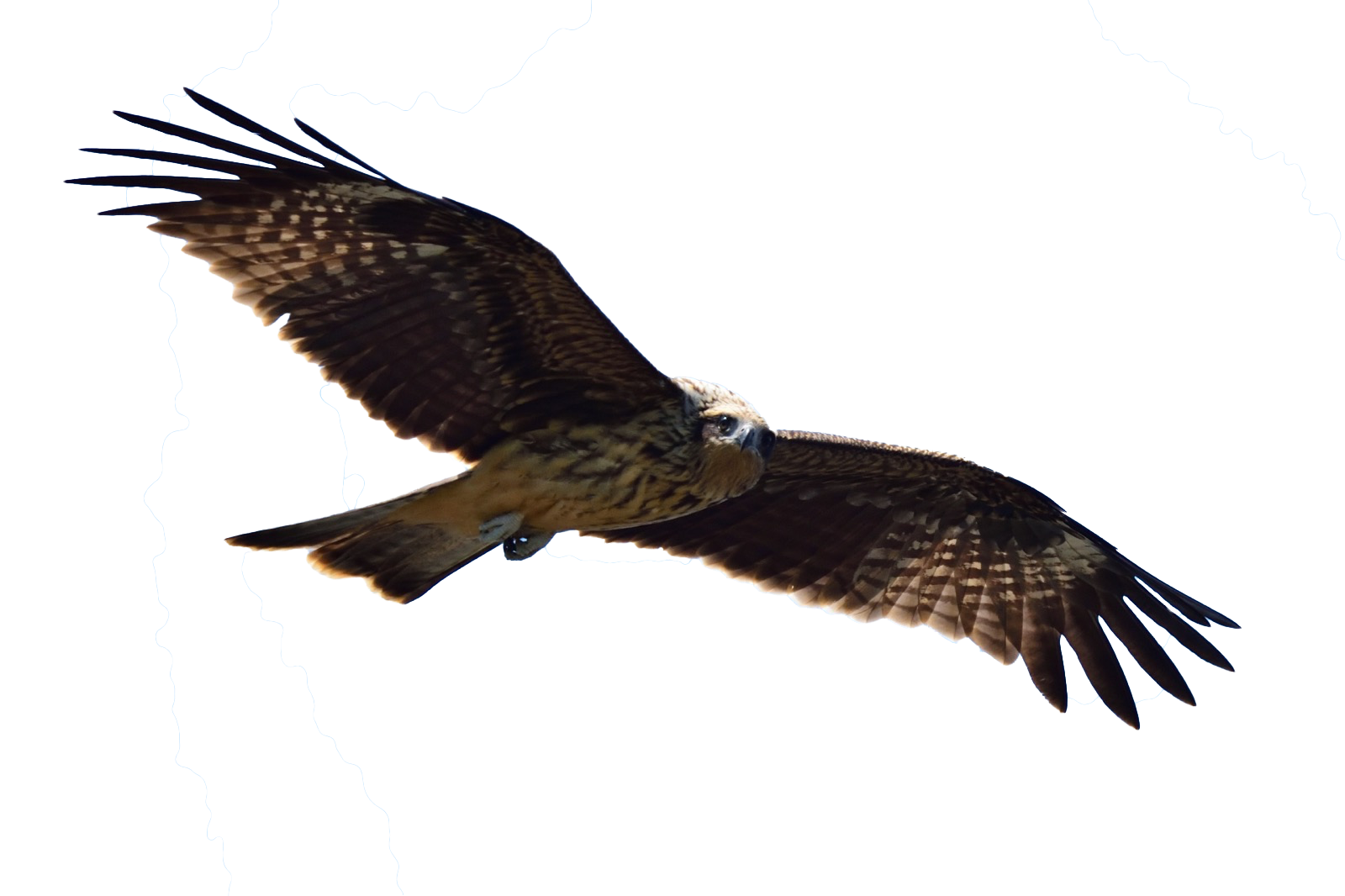 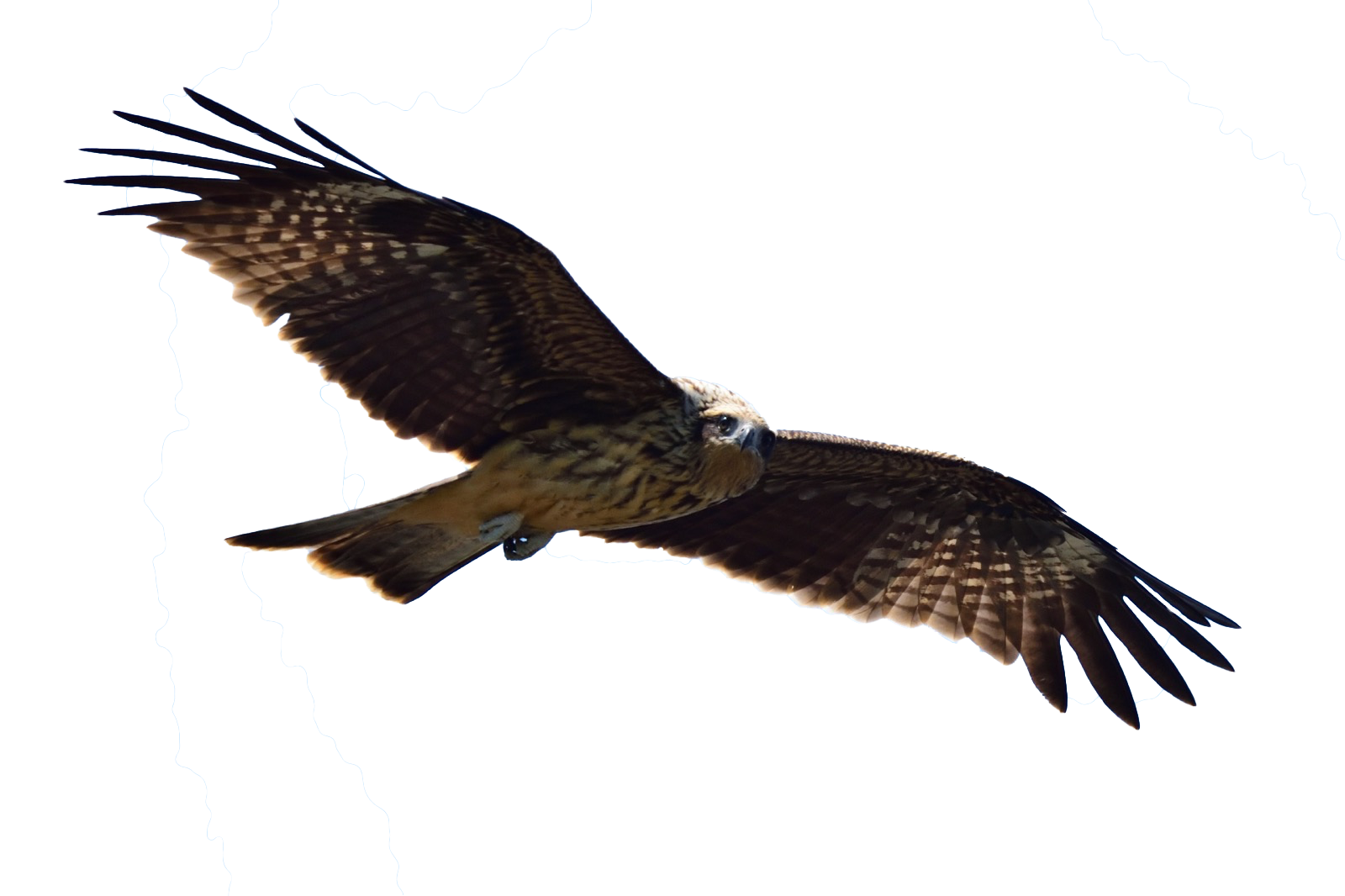 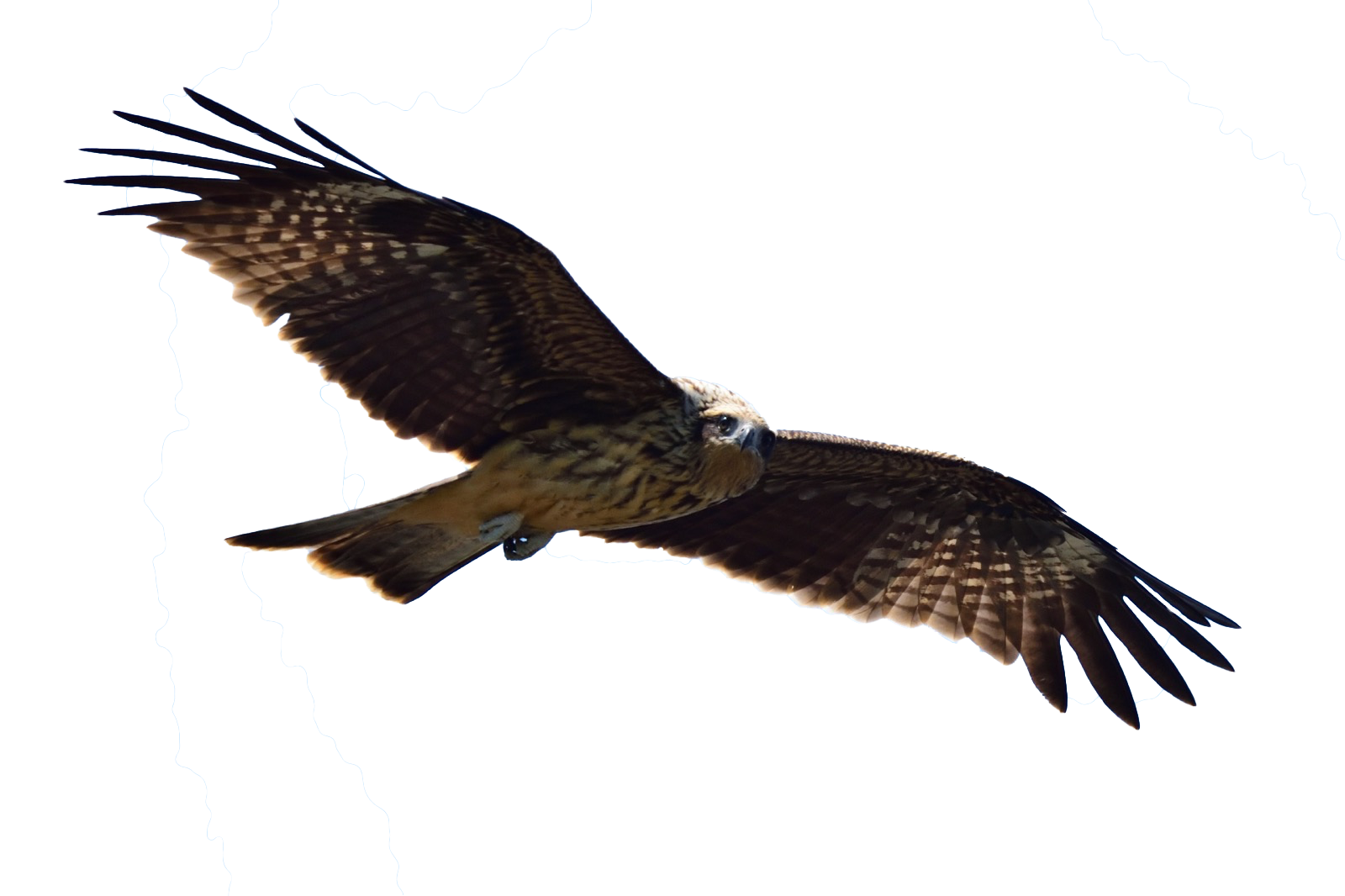 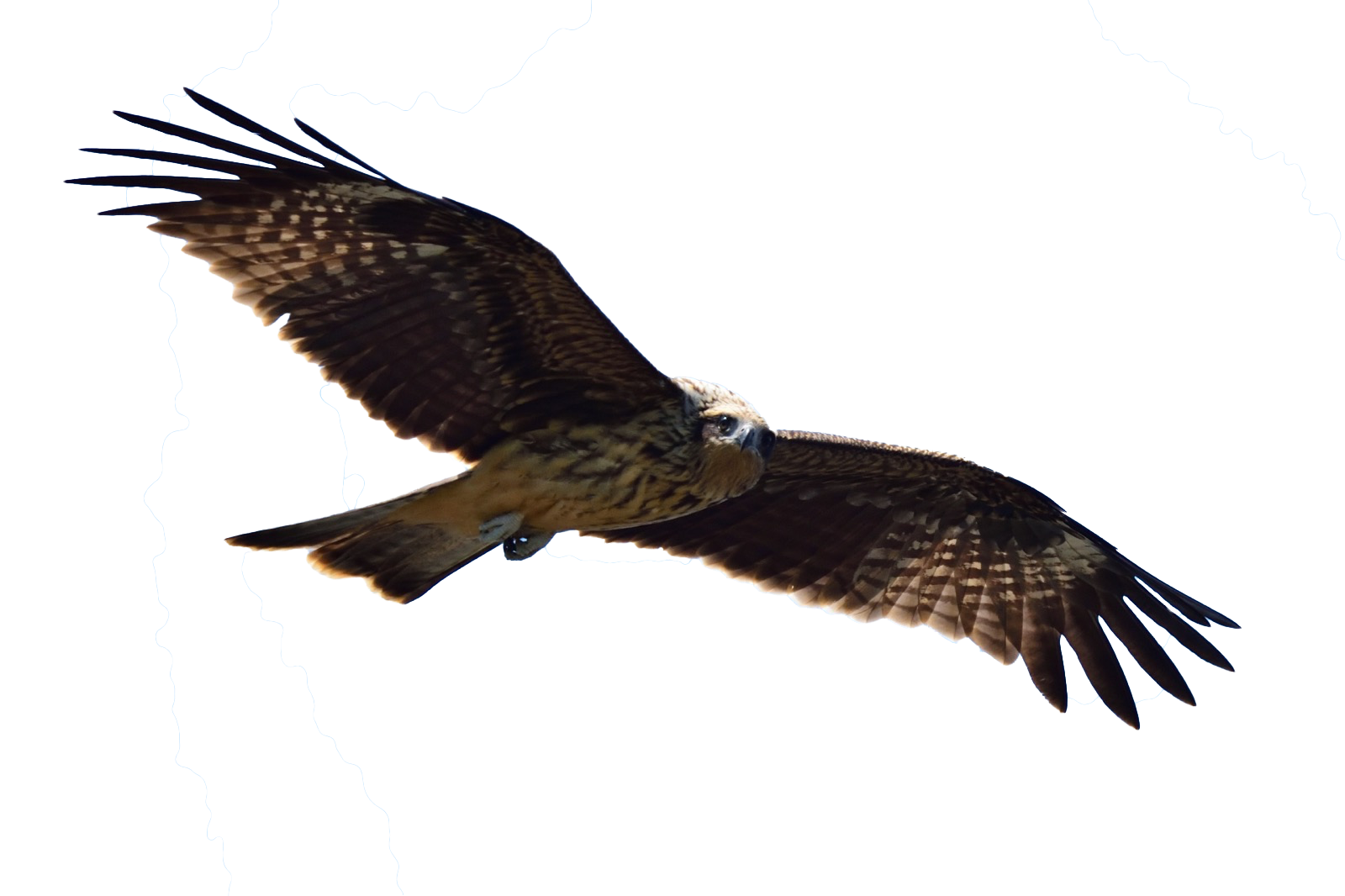 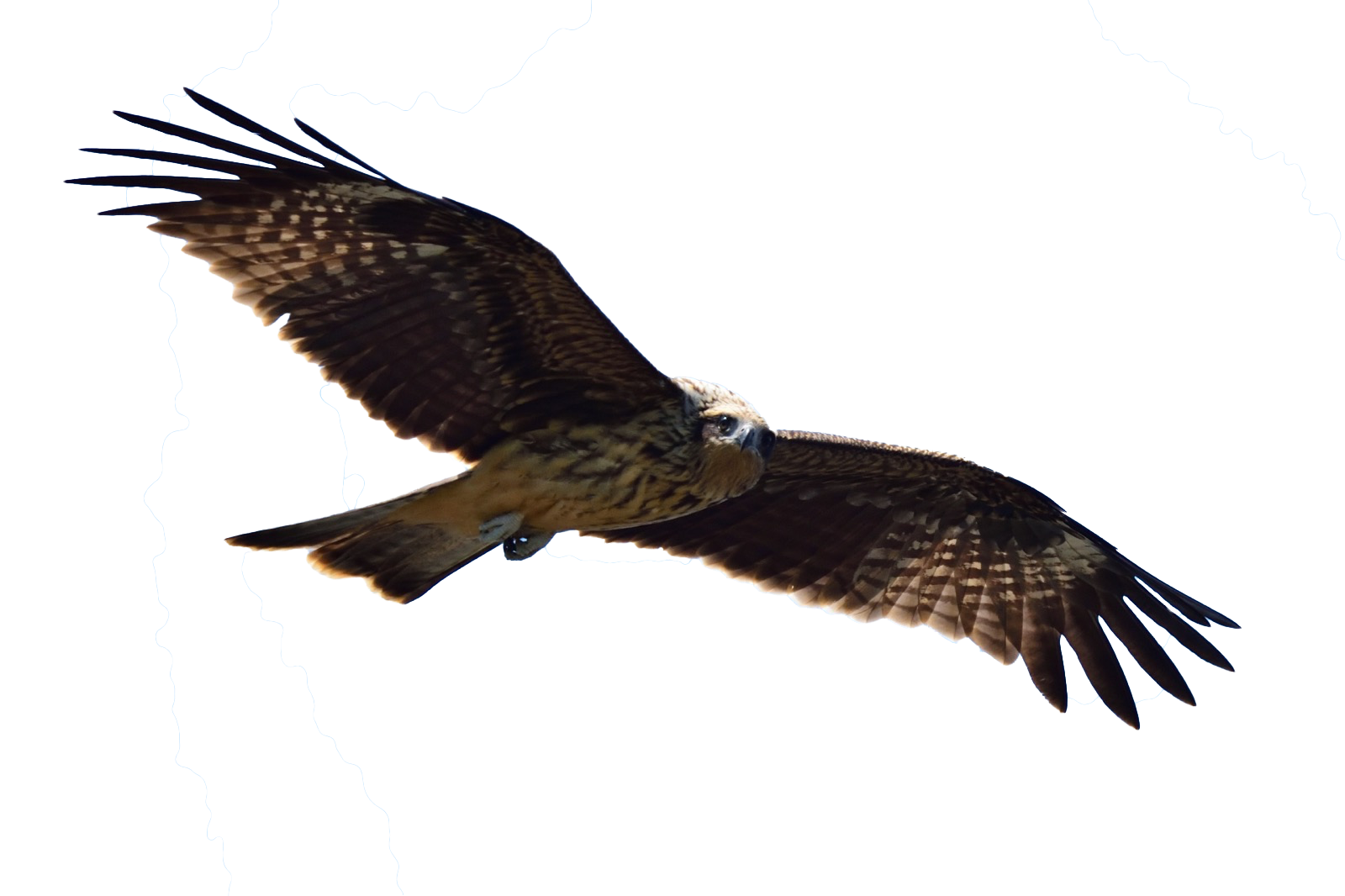